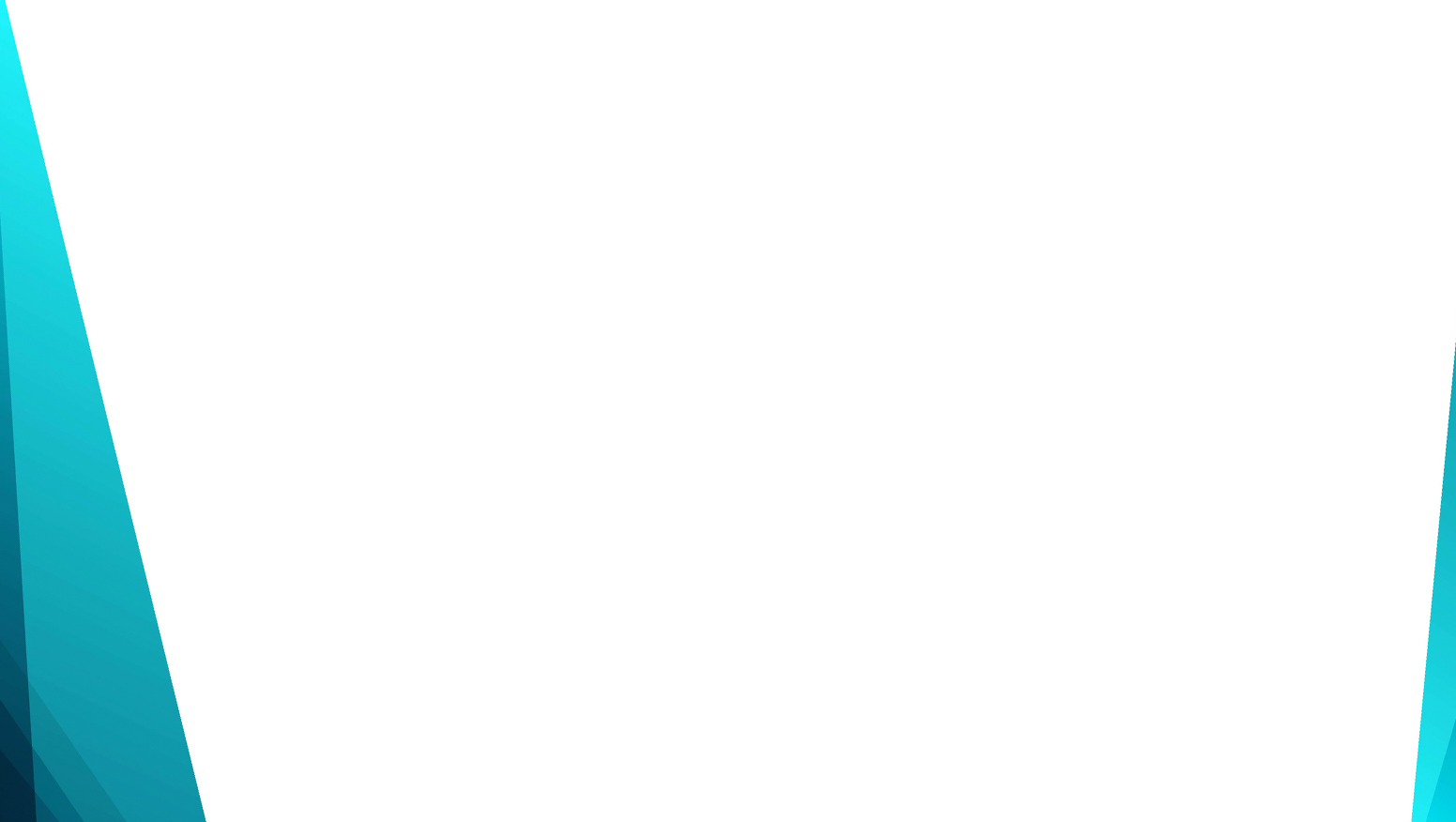 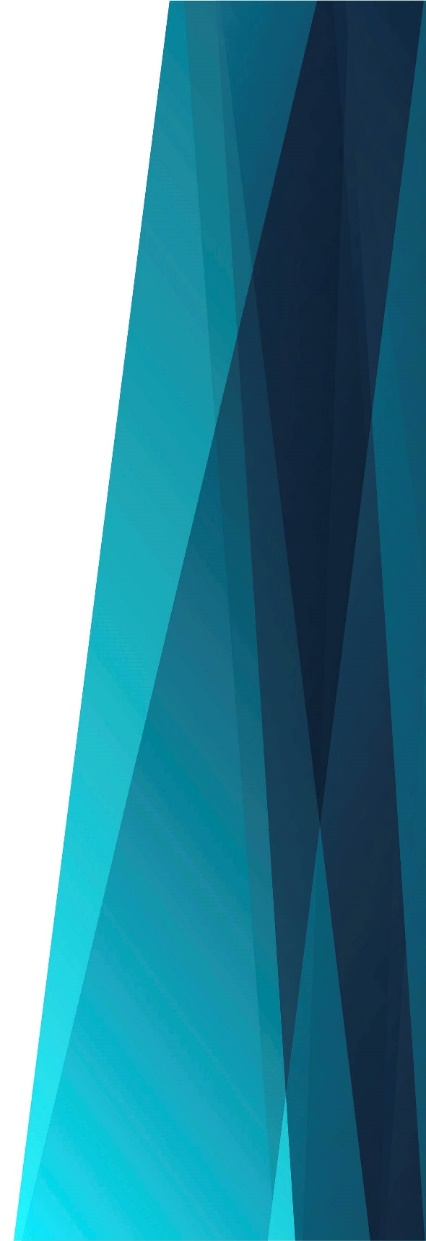 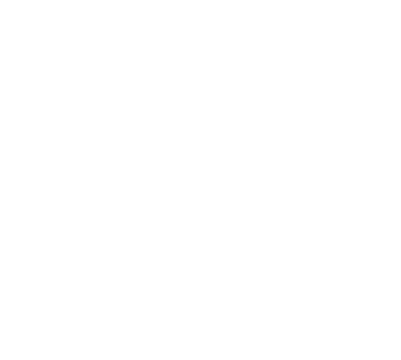 Мы рождены обнять весь мир
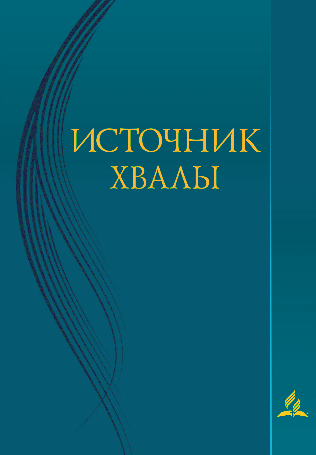 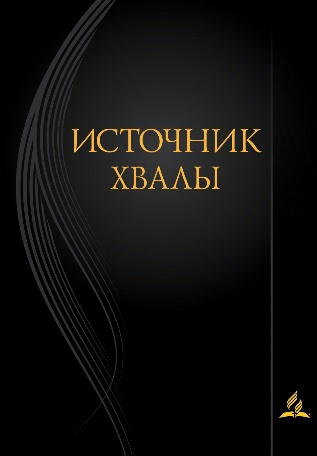 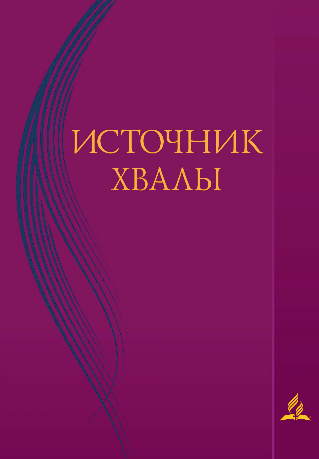 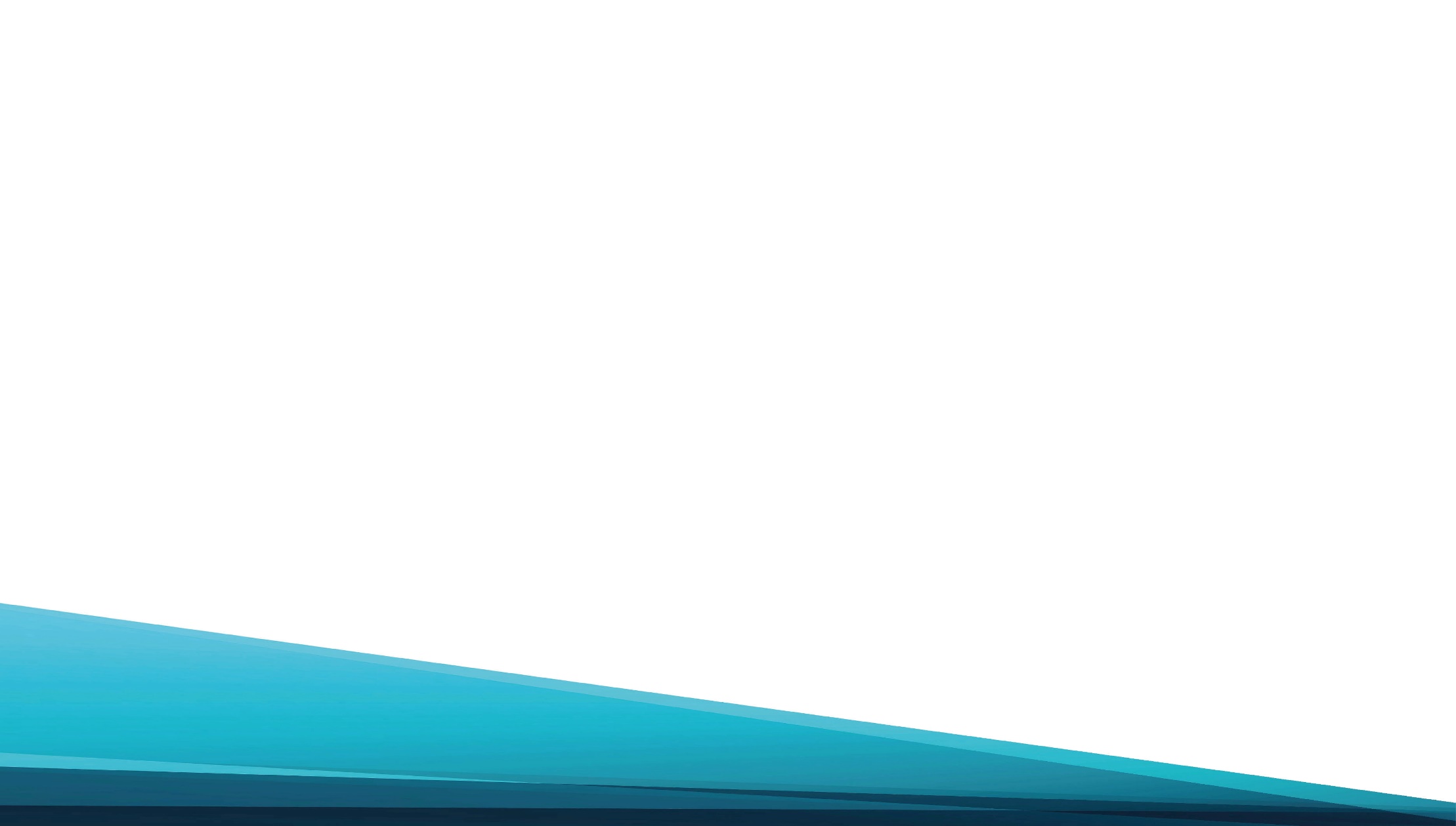 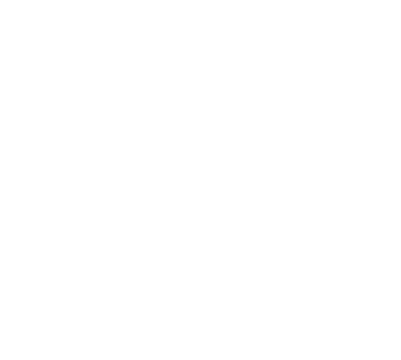 Мы рождены
Обнять весь мир руками,
Мы рождены
Идти вслед за Христом.
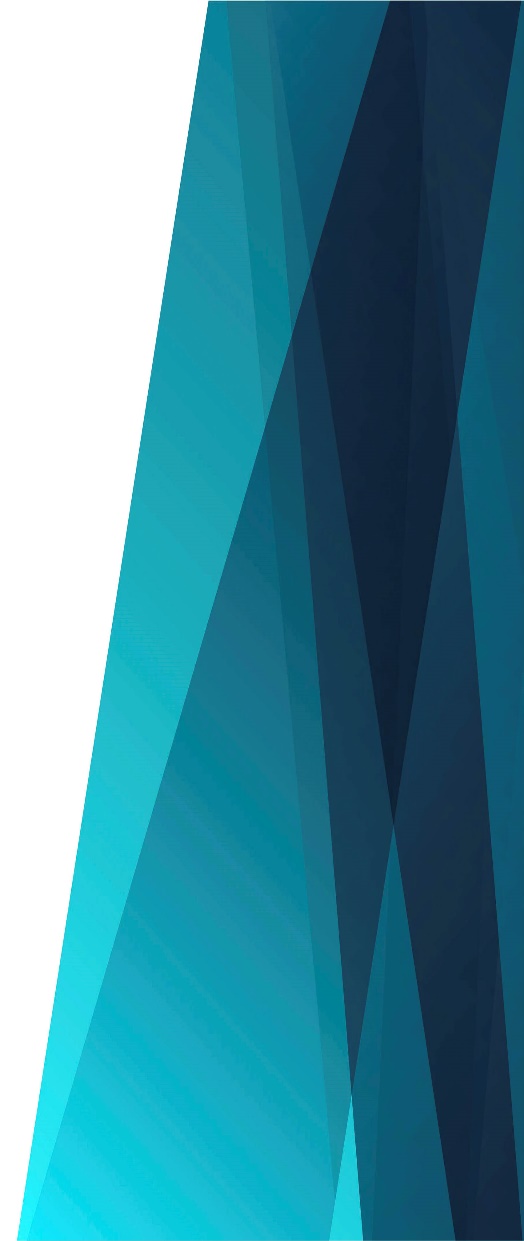 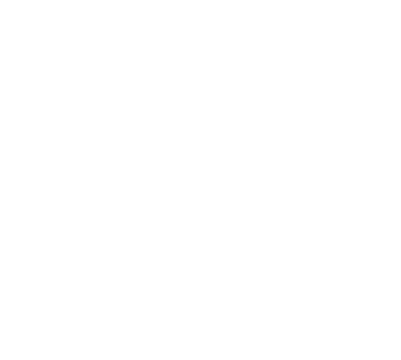 Припев: 
Мы Его любовь
Донесём всем людям,
Пусть Его любовь
Светит всем в ночи.
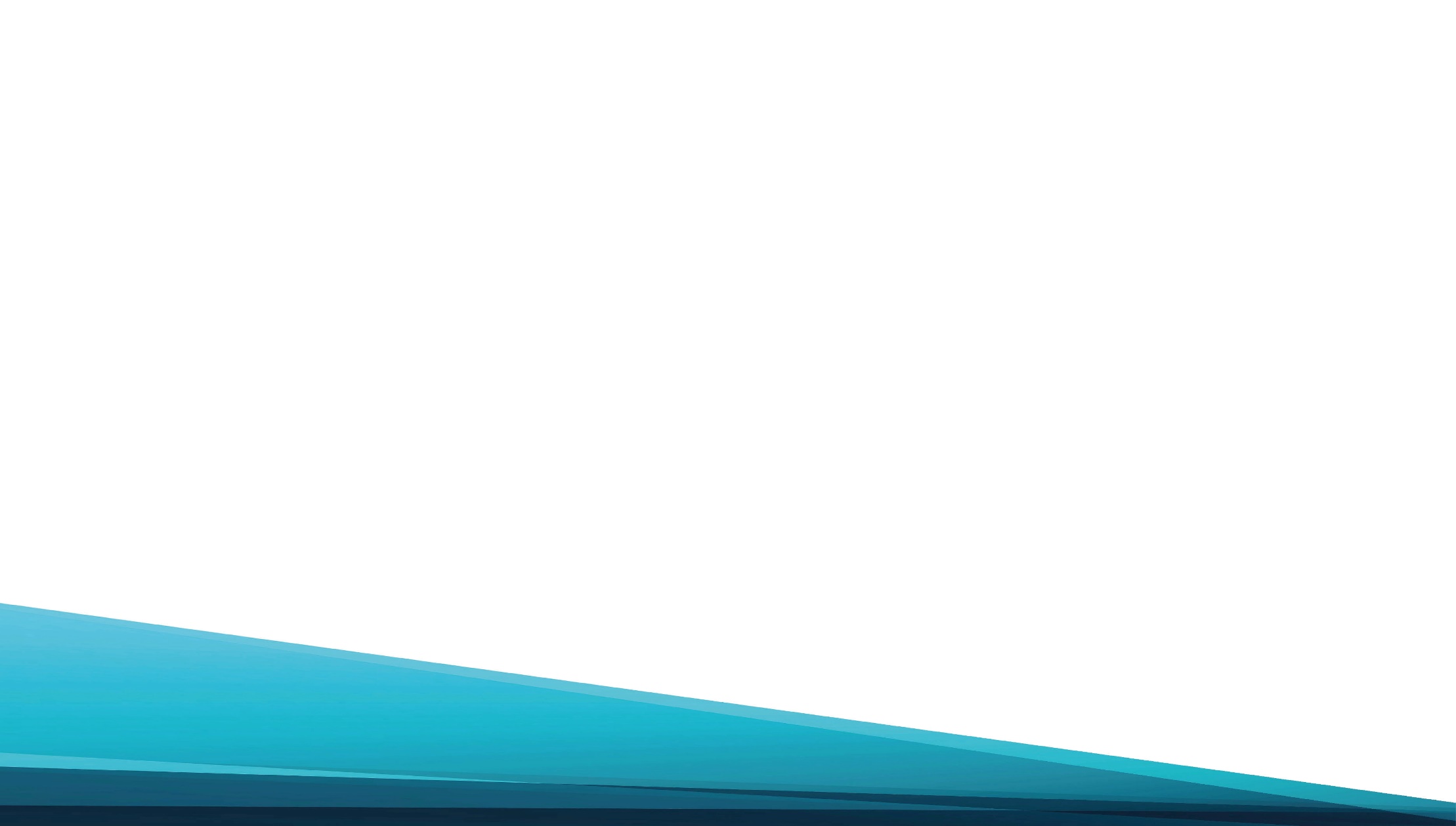 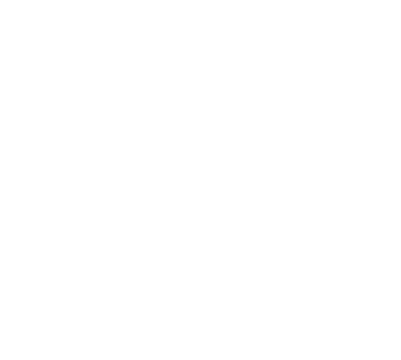 Мы рождены,
Чтоб быть Его устами,
Чтоб возвещать
Пришествие Его.
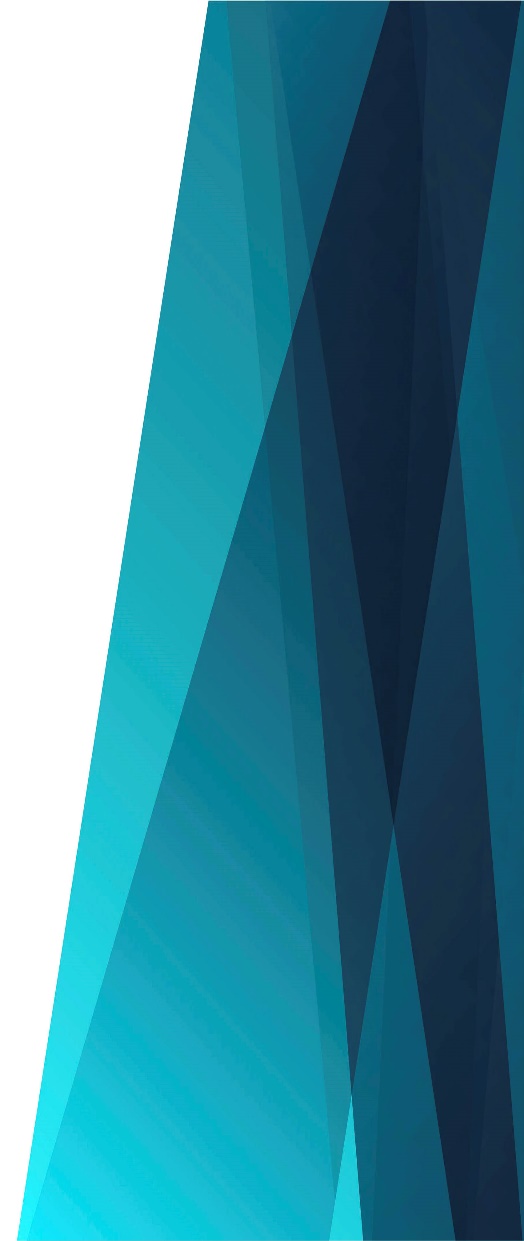 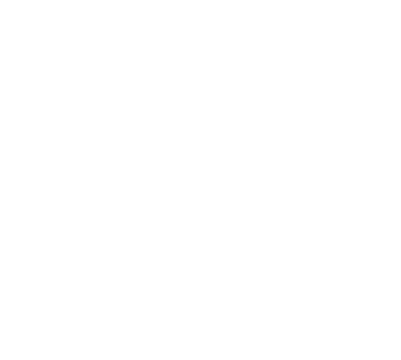 Припев: 
Мы Его любовь
Донесём всем людям,
Пусть Его любовь
Светит всем в ночи.
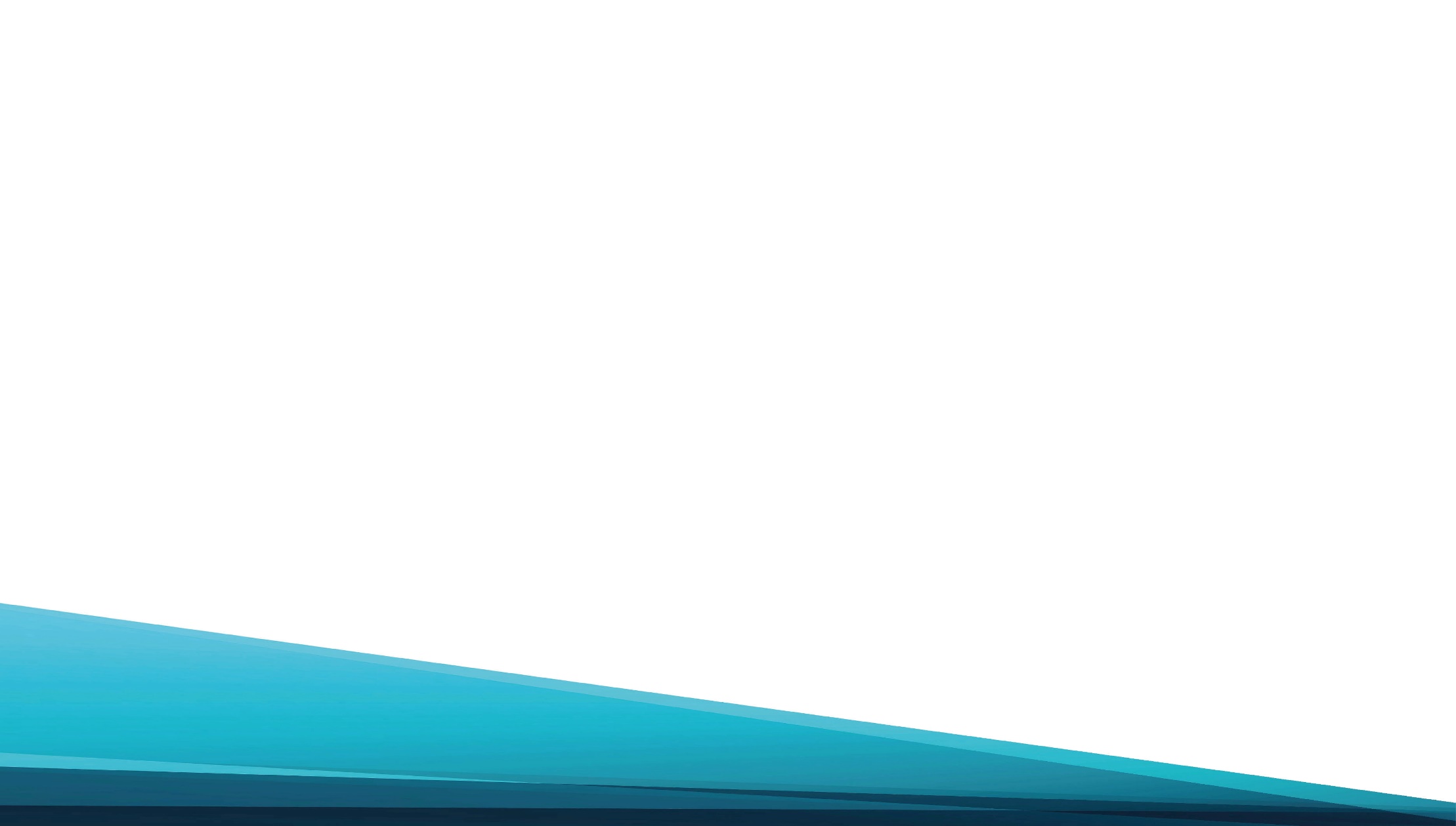 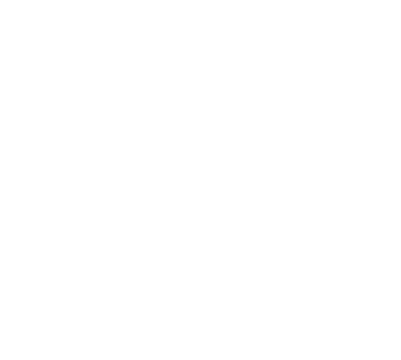 Мы рождены
Надежду дать и радость,
Зажечь сердца
Пылающим огнём.
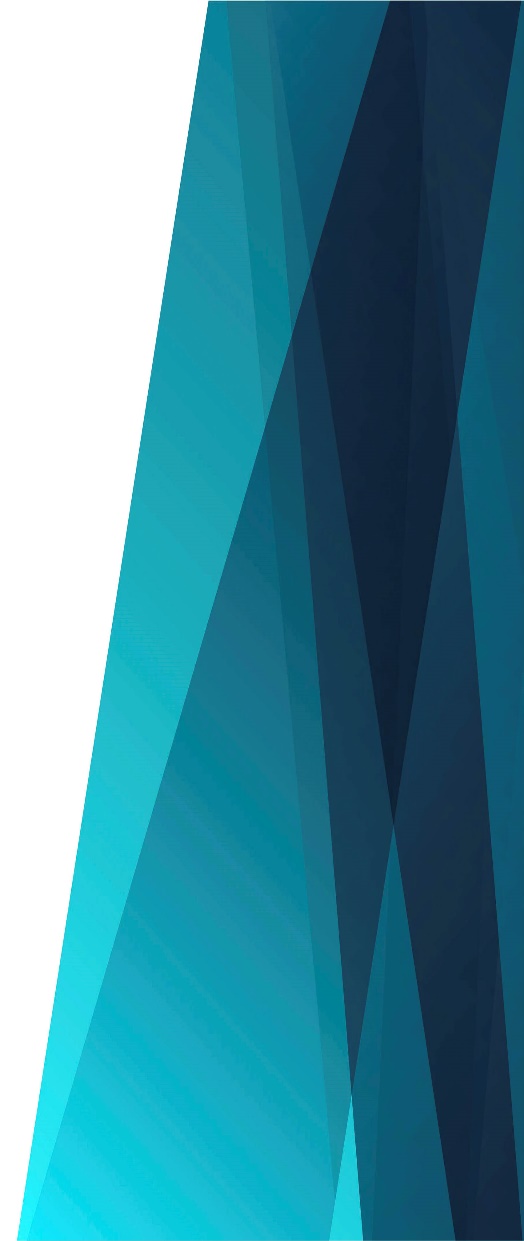 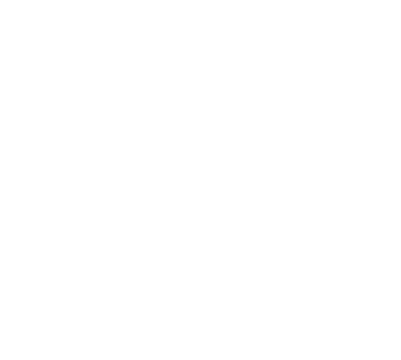 Припев: 
Мы Его любовь
Донесём всем людям,
Пусть Его любовь
Светит всем в ночи.